Dědění, pořízení pro případ smrti a projednání pozůstalostiSeminář pro advokáty 22. 5. 2018, Brno
JUDr. Daniela Kovářová
Praha 3, Přemyslovská 2346/11, 130 00
www.akkovarova.cz, e-mail: kovarova@akkovarova.cz
Budete se vzdělávat i příští rok?
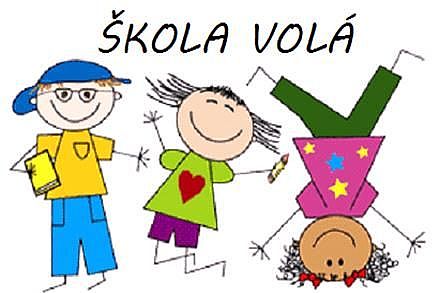 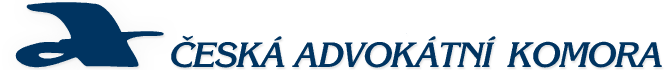 O čem bude řeč
zákon č. 89/2012 Sb., občanský zákoník           – střet představ a skutečnosti
zákon č. 292/2013 Sb., o zvláštních řízeních soudních – a co s ním
zákon č. 99/1963 Sb., o. s. ř. – a plány na jeho zvelebení
advokát, jeho role, cena, úloha, kolize a hranice
Unie rodinných advokátů
Judikatura NS a kárné komise ČAK
Úvahy de lege ferenda
Něco málo ze zahraničí
Hypertrofie práva
Starý občanský zákoník: 27 ust. (§ 460 až 487), nový: 245 ustanovení (§ 1475 až 1720), 53 nové termíny a instituty
Nová úprava projednání pozůstalosti
Kdysi OSŘ: 31 ustanovení (§ 175a až 175zd o. s. ř.), dnes: 183 paragrafů (§ 97 až 280 ZZŘS) 
Řada různě dlouhých lhůt pro účastníky  i pro soud (od 3 dnů do 6 měsíců)
Novely
NOZ: zákon č. 460/2016 Sb. (dělená účinnost, částečně 30 12. 2016, plná účinnost 27. 2. 2017)
Svěřenské fondy (§ 1451, 1452, 1457)
Zákon č. 292/2013 Sb.: 8 novel (svěřenské fondy, elektronický podpis namísto otisku úředního razítka, evropské dědické osvědčení – náklady hradí žadatel; pozůstalý vypořádaný manžel hradí odměnu a náklady              u zastaveného řízení)
Co nás čeká v procesu
Rekodifikace civilního soudního řádu
Zveřejněn věcný záměr
Doc. JUDr. Petr Lavický (PF Brno) a kolektiv
http://crs.justice.cz/
Neřeší zvláštní řízení ani nespory, hromadné žaloby, ruší V. část OSŘ a koncentraci řízení, zavádí advokátský proces (pro spory nad 50.000 Kč) a dovolání ve všech věcech aj.
Zatím řada negativních připomínek
Konference v Brně a v Praze (Msp, PF UK)
Etické hranice 1
Advokát je všeobecně povinen poctivým, čestným a slušným chováním přispívat k důstojnosti a vážnosti advokátního stavu         (čl. 4 odst. 1 etických pravidel).
Projevy advokáta v souvislosti s výkonem advokacie jsou věcné, střízlivé, a nikoliv vědomě nepravdivé (čl. 4 odst. 3 etických pravidel).
Oprávněné zájmy klienta mají přednost před vlastními zájmy advokáta i před jeho ohledem na jiné advokáty (čl. 6 odst. 1 etických pravidel).
Etické hranice 2
Advokát se vždy snaží o finančně nejefektivnější řešení sporu. Klientovi podle okolností případu ve vhodném okamžiku doporučí pokus o mimosoudní řešení nebo řešení v rámci rozhodčího řízení.
Advokát je povinen informovat klienta      o jeho případném nároku na bezplatnou právní pomoc podle zvláštního zákona   (čl. 10 odst. 8, 9 a novela ZA, § 18-18d)
Plná moc    dobře nebo špatně?
Já, níže podepsaná ……………..
zmocňuji advokátku JUDr. Petru Malou, zapsanou v seznamu advokátů ČAK pod č. 0312, se sídlem v Praze 3, Nudná 1,
by mě zastupovala ve všech právních záležitostech ve věci ………………………………., 
zejména aby za mě vykonávala v této věci právní úkony, přijímala doručované písemnosti, podávala návrhy a žádosti, uzavírala smíry a narovnání, uznávala uplatněné nároky, vzdávala se nároků, podávala opravné prostředky, námitky nebo rozklady, vzdávala se jich, vymáhala nároky, plnění nároků přijímala, jejich plnění potvrzovala, jmenovala rozhodce a sjednávala rozhodčí smlouvy, to vše i tehdy, je-li podle právních předpisů zapotřebí zvláštní plné moci.
Je mi známo, že podle smlouvy o poskytování právních služeb mu náleží odměna za toto zastoupení spolu s hotovými výdaji a náhradou za ztrátu času ve výši ……………. Kč za jeden úkon. Zavazuji se na základě výzvy advokáta rovněž složit přiměřenou zálohu.
Informace
Číslo klientského spisu:
Klient:
Protistrana:
Popis věci:
Sjednaný postup (včetně podkladů, které klient dodá či advokát zpracuje):
Odměna (způsob určení, zálohy, fakturace):
Datum:
Podpis klienta:
Odměna v dědické věci
Tarifní hodnotou je obvyklá cena zůstavitelova majetku odpovídající dědickému podílu klienta (§ 8 odst. 7 AT)
Znáte hodnotu při převzetí klienta?
Všechny výše uvedené nejasnosti může advokát odstranit smluvní odměnou!
Jak se tvoří smluvní odměna?
Opatrovník podle § 29 odst. 4 občanského soudního řádu, § 118  a násl. zákona o zvláštních řízeních soudních – úkon za  400 Kč (§ 7, 9 odst. 5, § 12a odst.     1 AT)
Zvláštní typy odměny
Insolvenční správce – vyhláška č. 313/2007 Sb.,                 o odměně insolvenčního správce.
Likvidátor, likvidační správce – vyhláška č. 474/2013 Sb., o odměně likvidátora aj.
Rozhodce – rozhodčí řády obsahují sazebníky poplatků,   z nich se počítá odměna.
Správce podniku – vyhláška č. 485/2000 Sb.,                        o výši odměny správců podniku.
Správce pozůstalosti - vyhláška č. 196/2001 Sb.               (novela č. 432/2013 Sb.).
Mediátor - vyhláška z. 277/2012 Sb., o zkouškách              a odměně mediátora.
Bezplatná právní pomoc 1
Novela zákona o advokacii, provedená zákonem                 č. 258/2017 Sb., účinnost dělená (1. 9. 2017 a 1. 7. 2018)
Nový koncept bezplatné právní pomoci už za 40 dnů!!!!
Nová ustanovení § 18 až 18d
Kdo nesplňuje podmínky pro ustanovení, může požádat ČAK, advokát smí odmítnout jen ze zákonných důvodů
Právní porada do 30 minut, max. 120 minut ročně, administrativní poplatek 100 Kč (nehradí cizinci, děti, postižené osoby apod., zvláštní porady pro cizince              v zařízeních pro žadatele o azyl).
Návrh novely AT: 150 Kč za započatých 30 minut, resp. 300 Kč za započatou hodinu pro porady v zařízení pro cizince
Právní služba, odmítnou-li 2 advokáti. Odměna dle AT.
Očekává se zvláštní stavovský předpis
Bezplatná právní pomoc 2
Právní služba pro nezastoupené účastníky, pokud žadatele odmítnou alespoň dva advokáti (§ 18b ZA)
Komora v usnesení určí advokáta ze zvláštního seznamu zájemců, event. ze seznamu advokátů
V usnesení podle správního řádu se určí rozsah právní služby
Advokát smí odmítnout je ze zákonných důvodů nebo jde-li o zneužití práva, zjevně bezdůvodné uplatňování či bránění právu
Odměna dle AT, kontroluje ČAK, proplácí Msp
Pokud advokát zjistí jiné majetkové poměry, ČAK zruší
Očekává se zvláštní stavovský předpis
Kárná rozhodnutí k odměně 1
sp. zn. K 134/2012 ze dne 15. 7. 2013: Je kárným proviněním, jestliže advokát po uzavření dohody o smluvní odměně odešle nepodepsanou fakturu s nepřezkoumatelným obsahem, a dále když pak k vymáhání použije informace, které získal v souvislosti s poskytováním právní služby. Za toto jednání byla advokátovi uložena pokuta ve výši 80.000 Kč. 
sp. zn. K 62/2014 ze dne 10. 10. 2014: Je kárným proviněním, jestliže advokát postoupí svou pohledávku vůči klientovi         a pak zastupuje při vymáhání proti bývalému klientovi. Za toto jednání uložena advokátovi pokuta 15.000 Kč.
ALE: advokát nebude postižen, pokud se splete nebo vyúčtuje podle špatného ustanovení AT!
Kárná rozhodnutí o odměně 2
Rozsudek NS sp. zn. 29 Cdo 2126/2009: Určení výše odměny advokáta dohodou, jejímž předmětem je stanovení podílu na výsledku věci, není bez dalšího v rozporu s dobrými mravy či zásadami poctivého obchodního styku.
K 27/2001 ze dne 1. 12. 2011: Je kárným proviněním, jestliže advokát nesplní slib zahájení korespondence s protistranou, nepravdivě tvrdí opak, je nečinný a nevyúčtuje zálohu. Za toto jednání byla advokátka vyškrtnuta ze seznamu advokátů. Rozhodnutí bylo odvolacím kárným senátem potvrzeno.
Střípky z judikatury 1
Rozsudek ze dne 17. 5. 2006, sp. zn. 33 Odo 936/2004: Není-li ve smlouvě o poskytnutí právní pomoci dohodnuto jinak, má advokát právo na mimosmluvní odměnu podle úkonů a AT, jestliže před pravomocným skončením věci účinně odstoupil od smlouvy o poskytnutí právní pomoci, ve které byla sjednána odměna podílem na úspěchu ve věci.
K 23/2003 ze dne 8. 5. 2004: Mandátní smlouva obsahující ustanovení, podle něhož její ukončení klientem zakládá právo klienta požadovat odměnu ve stejné výši jako při úplném vyřízení věci, je v rozporu s dobrými mravy i stavovskými předpisy. Pokud advokát na základě takové smlouvy nevrátí klientovi přebývající zbytek zálohy s tím, že klient vypověděl plnou moc bezdůvodně, dopouští se závažného kárného provinění. Za toto jednání byla advokátovi uložena pokuta ve výši 8000 Kč.
Použití nové právní úpravy
Dědické právo je právo na pozůstalost nebo na poměrný podíl z ní § 1475 obč. zák.
Vzniká smrtí zůstavitele § 3028
Zůstavitel zemřel do 31. 12. 2013 = projednání podle o. s. ř.  (ale platnost některých institutů podle NOZ - pořízení pro případ smrti, dědické smlouvy, podmínky, odkazy, svěřenské fondy, zřeknutí se dědictví) § 3069
Zůstavitel zemřel 1. 1. 2014 = ZZŘS
Lhůty při projednání pozůstalosti
Právo odmítnout dědictví  (1 měsíc - § 164 odst. 1)
Přihlášení dědiců (min. 6 měsíců - § 166 odst. 1)
Podání žaloby při sporu o dědické právo (min. 2 měsíce - § 170 odst. 1)
Přihlášení věřitelů a doložení pohledávek (min. 3 měsíce - § 174/1)
Uplatnění práva výhrady soupisu (1 měsíc - § 175 odst. 2)
Přihlášení pohledávek věřitelů do likvidace (min. 3 měsíce - § 196/2 a)
Právo náhrady škody způsobené likvidačním správcem                           (3 roky - § 208 odst. 4)
Právo na náhradu výdajů osobě poskytující informace (3 dny - § 217b)
Vylučovací žaloba z likvidační podstaty (1 měsíc - § 224 odst. 1)
Výzva k doplnění přihlášky pasiv likvid. podst.  (min. 15 dní - § 241/3)
Výzva k doplnění oznámení pasiv likvid. podst. (min. 15 dní - § 247/3)
Výzva k doplnění listin k přihlášce pasiv likvidační podstaty              (min. 10 dní - § 247 odst. 3)
Žaloba o určení, že věřiteli náleží právo na uspokojení ze zajištění        (1 měsíc - § 262 odst. 1)
Žaloba o určení, že věřiteli náleží pohledávka (1 měsíc - § 262 odst. 1)
Důkaz a domněnka smrti
Dědické právo vzniká smrtí zůstavitele    § 1479
Smrt se prokazuje veřejnou listinou § 26
Domněnka smrti (prohlášení za mrtvého a nezvěstného) § 71
Právní ochrana lidského těla § 92 odst. 1
Právo na vydání ostatků zemřelého má osoba, kterou zemřelý před svou smrtí výslovně určil § 92 odst. 2
Tělo po smrti
Nakládání s částmi lidského těla (právo na informaci) § 111
Právo přenechat části těla jinému                  § 112
Právo rozhodnout, jak bude po smrti naloženo s tělem § 113 - 117
Právo rozhodnout o pohřbu (jinak rozhodne manžel, resp. děti, sourozenci, jejich děti či blízká osoba nebo obec) § 114
Náklady pohřbu se hradí z pozůstalosti, nestačí-li, pak alespoň místní zvyklosti (sociální předpis) § 114 odst. 2
Základní pojmy
Pozůstalost - jmění zůstavitele v okamžiku jeho smrti § 1475 
Dědictví - to z pozůstalosti, co skutečně jako jmění připadá osobě, která je dědicem       (užší pojem)
Dědic - osoba, které náleží dědictví (dědické právo), celá pozůstalost nebo podíl na ní       (u fyzické osoby jen ten, kdo nezemřel spolu nebo před zůstavitelem) § 1479
Dědit může fyzická osoba od narození              (i nasciturus, narodí-li se živý) § 25
Střípky z judikatury 2
Usnesení NS ze dne 22. 11. 2017, sp. zn. 21 Cdo 4813/2017: Stejné účinky jako smrt zůstavitele má i prohlášení za mrtvého u fyzické osoby. Je rozhodnout skutečností co do okruhu osob, přicházejících v úvahu jako dědici, i co do práv a povinností po zůstaviteli. Rozhodnutí o prohlášení za mrtvého má účinky „ex nunc“, je konstitutivním rozhodnutím o osobním stavu, a to nejen procesním, ale i hmotněprávním. Toto rozhodnutí nemá zpětnou účinnost.
Právnická osoba - jestliže existuje v den úmrtí nebo vznikne nejpozději do jednoho roku; dědí jen na základě závěti nebo dědické smlouvy, nikoli z intestátní dědické posloupnosti § 1478
Náhradní dědic - pro případ, že dědictví nenabude osoba, kterou zůstavitel povolal za dědice, lze povolat této osobě náhradníka; také náhradníkům lze povolat postupně další náhradníky § 1507
Odkazovník - ten, komu zůstavitel zůstavil pouze jedinou věc, popř. několik věcí určitého druhu           § 1477
Přírůstek – dědictví, které přiroste dědici z uvolněného podílu § 1505, 1506
Kdo nedědí?
Kdo se dopustil úmyslného činu proti zůstaviteli, jeho předku, potomku či manželovi  § 1481
Kdo se dopustil zavrženíhodného činu proti zůstavitelově závěti § 1481
Dědí potomek, zůstavitel může prominout
Rodič, pokud byl zbaven rodičovské odpovědnosti pro zneužívání § 1482 odst. 2
Manžel, byl-li podán návrh na rozvod pro domácí násilí (potomek nedědí)                         § 1482 odst. 1
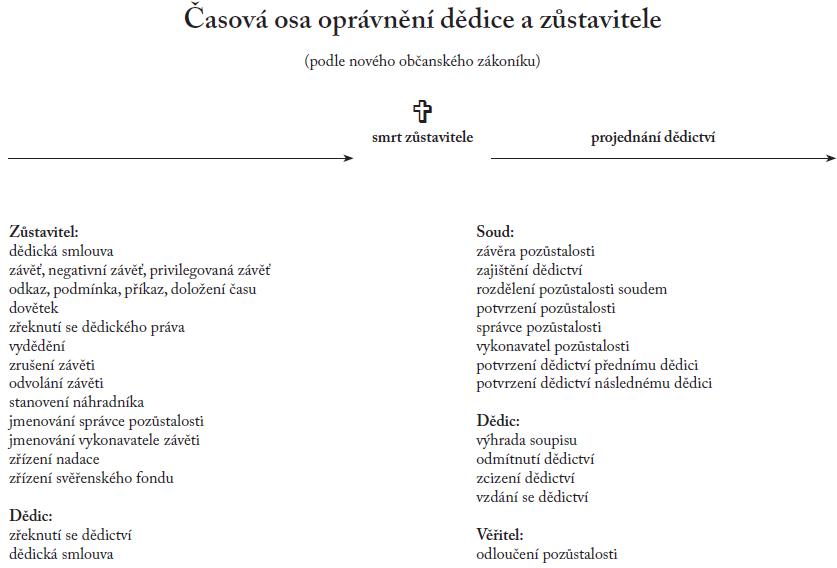 Nechci dědit!
Zřeknutí se dědictví – dvoustranné ujednání mezi dědicem a zůstavitele, lze ve prospěch jiného i za úplatu, jen před smrtí! § 1484
Odmítnutí dědictví – jen po smrti, výslovně vůči soudu, nelze odvolat, nelze podmínit § 1485
Vzdání se dědictví – jen po smrti, ve prospěch jiného dědice § 1490
Uvolněný podíl
Podíl toho, kdo nedědí a nemá náhradníka, se uvolní a přiroste poměrně k podílům ostatních povolaných dědiců jen tehdy, jsou-li všichni povoláni rovným dílem, všeobecně nebo rovnoměrně (na rozdíl od předchozí právní úpravy, tzv. akrescence)
Viz usnesení NS ze dne 30. 3. 2017, sp. zn. 21 Cdo 1843/2016: Podíl přirůstá jen tehdy, pokud závětí povolaný dědic nedědí. Jestliže zůstavitel nepořídil o celé pozůstalosti, uvolněný podíl připadne zákonným dědicům.
Závěť
§ 1494 a násl.
Formy: vlastnoruční (holografní), se svědky (allografní), notářský zápis, s úlevami
Nelze pořídit v zastoupení
Nezbytné prohlášení o vlastní vůli § 1534 
Lze kdykoli zrušit, odvolat, roztrhat, žádat notáře o vydání
Výkladové pravidlo § 1502
Povinnost mlčenlivosti
Negativní závěť § 1649
Střípky z judikatury 3
Usnesení NS ze dne 30.10. 2017, sp. zn. 25 Cdo 4880/2016: Schopnost „psát“ je třeba vnímat jako komplexní dovednost, nikoliv pouze jako možnost se jednorázově „podepsat“. „Neschopnost psát“ může být vyvolána i dlouhodobou nemocí účastníka, příp. jejími následky (stejně tak jako jeho dočasným zraněním, nevzdělaností apod.). Pokud je neschopnost psát vyvolána nemocí či zdravotním stavem, ale jinak je rozumová složka zůstavitele zachována, může pořídit formou notářského zápisu, pak ovšem za dodržení všech formálních náležitostí, jež zákon stanoví. Zůstavitel také může pořídit allografním způsobem.
Pozor na formulace!
Dohodu dědiců odlišující se od závěti musí zůstavitel výslovně připustit § 1694
Přání musí zůstavitel formulovat jako příkaz, jinak nezávazné § 1694 odst. 2
Není-li pořízení pro případ smrti, mohou se dědicové dohodnout jakkoliv § 1695
Omyl podstatný § 1530 odst. 1
Nesprávný popis nezpůsobuje neplatnost 
Přání = nezávazné na rozdíl od příkazu!
Střípky z judikatury 4
Rozsudek NS ze dne 30. 8. 2011, sp. zn. 21 Cdo 2992/2009: Závěť sepsaná za účelem zajištění dluhu je neplatným právním úkonem, neboť svým účelem obchází zákon. Platnost závěti je zcela v rukou zůstavitele, závěť se realizuje bez ohledu na jiné závazky zůstavitele. Pokud soud určil, že takovou vynucenou závětí povolaná osoba není dědičkou, je takové rozhodnutí v pořádku.
Střípky z judikatury 5
Usnesení NS ze dne 8. 11. 2017, sp. zn. 25 Cdo 3504/2017: Skutečnost, že alografní závěť neobsahuje podpisy dvou svědků, je důvodem pro její absolutní neplatnost. Podpisy nemusejí být na téže listině, ale pak musí být listiny pevně spojeny. Advokát může nahradit úřední ověření pravosti  podpisu, v takovém případě ale není jedním ze svědků závěti. Prohlášení advokáta, že zůstavitel před ním litinu obsahující závěť podepsal, nemůže nahradit jeho svědectví jakožto svědka alografní závětu. Advokát se musí rozhodnout, zda bude vystupovat jako advokát (a ověřovat podpis), nebo jako svědek. V posuzovaném případě se advokát svým jednáním dopustil přímého porušení advokátních povinností, způsobilého vyvolat majetkovou újmu potenciálního závětního dědice.
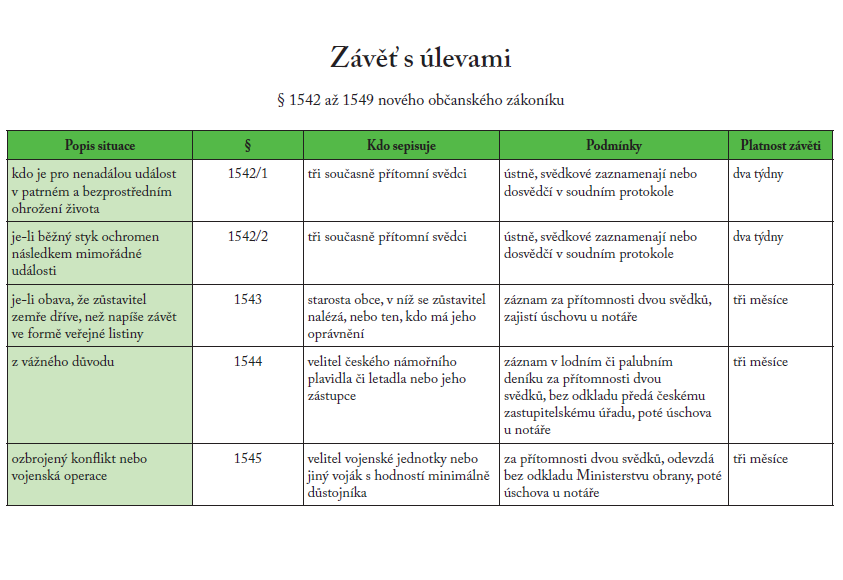 Vedlejší položky
Podmínka, doložka času a příkaz (§ 1569)
Podmínka odkládací nebo rozvazovací, reálná, nesmí být v rozporu s dobými mravy, nelze trvat na manželství  § 1561
Dokud se nenaplní, má přední dědic jen požívací právo (stejně jako svěřenský nástupce)
Kdo bdí nad dodržováním? § 191 ZZŘS
Dědicové, správce, vykonavatel
Dědická smlouva
§ 1582 a násl. 
Teoreticky nejsilnější právnický titul
Dvoustranný právní úkon, smíšený
Zletilé osoby ve formě veřejné listiny
¼ pozůstalosti musí zůstat volná ????
Dědická smlouva mezi manžely § 1592
Smlouvu nelze jednostranně zrušit, po rozvodu může zrušit soud
Omezení zůstavitele
Manželé vzájemně jen dědickou smlouvou
Nelze v zastoupení, jen starší 15 let
Nemusí obsahovat datum, ale musí být zřejmé, kdy byla vyhotovena
Nezbytné prohlášení, že obsahuje vůli
Lze zřídit nadaci, nadační fond, ústav nebo svěřenský fond
Svěřenské nástupnictví
§ 1512 a násl.
Nařízení zůstavitele, aby po dědici nastoupil jiný (následný) dědic)
Výslovně nebo mlčky
Např. po splnění odkládací či rozvazovací podmínky
Zaniká po 100 letech nebo po dosažení zletilosti
Dědictví omezeno na požívací právo § 1521
Odkaz
§ 1594 a násl.
Zůstavitel nařídí, aby dědic vydal jinému předmět odkazu
Odkazovník není dědicem, neodpovídá za pohledávky, je věřitelem dědice/ů
Každému z dědiců musí zůstat ¼ nezatížená odkazy § 1598
Lze zřídit pododkaz nebo odkaz k odkazu
Darování pro případ smrti
§ 2063 až 2067
Závazky z právních jednání
Dárce se výslovně (listinou) vzdá práva dar odvolat
Obdarovaný dar přijme
Nezapisuje se do veřejných seznamů
Menší formální požadavky než závěť
Svěřenský fond
Majetkový soubor, který vlastník vyčlení pro určitý účel (nikoli podnikatelský) a svěří správci (statutem ve formě veřejné listiny, smlouvou se správcem, dědickou smlouvou nebo závětí) § 1448 
Statut musí mít formu veřejné listiny (v ní počet správců)
Oddělené a nezávislé vlastnictví, vlastním jménem na oddělený účet
Obmyšlený – příjemce plnění z fondu, určí zakladatel nebo svěřenský správce
Od 1. 1. 2018 vzniká zápisem do evidence, nejde-li o fond zřízený pořízením pro případ smrti (pak vznik smrtí zůstavitele). Lhůta do 1. 7. 2018 k zápisu pro ostatní.
Evidence svěřenských fondů – rejstříkový soud (zapíše              i notář) viz z. č. 304/2013 Sb., o veřejných rejstřících
Vykonavatel závěti
§ 1553 až 1555
Jmenuje zůstavitel v závěti
Úkol - dohlížet na dodržení poslední vůle, vykonávat další povinnosti 
Po smrti mediace a správa dědictví do okamžiku potvrzení, např. zřizuje-li zůstavitel závětí nadaci
Člen rodiny, ale i jiná blízká osoba anebo advokát či notář
Správce pozůstalosti
§ 1556 až 1560
Jmenuje zůstavitel veřejnou listinou nebo po smrti zůstavitele soud usnesením
Úkol – činit vše, co je nutné a užitečné pro zachování majetku § 1400 a násl., 1667 
Povinnost jednat s péčí řádného hospodáře
Projednání pozůstalosti § 156 až 161 ZZŘS
Správa likvidační podstaty pozůstalosti         § 197 až 211 ZZŘS
Odměna správce pozůstalosti
Vyhláška č. 196/2001 Sb. s novelou č. 432/2013 Sb. (§ 22)
Pozůstalost nad 20 milionů se nezapočítává, lze zvýšit 2x
Základ – obvyklá cena aktiv
Dědění ze zákona § 1633 a násl.
I. třída – děti a manžel, každý stejně
II. třída – manžel (1/2), rodiče a osoby spolužijící a spolupečující poslední rok
III. třída – sourozenci a osoby spolužijící
IV. třída – prarodiče zůstavitele 
V. třída – prarodiče rodičů
VI. třída – děti dětí sourozenců a děti prarodičů
Nedědí-li nikdo, dědí stát jako dědic § 1634
Nepominutelní dědicové
Děti zůstavitele § 1642
Zletilý potomek musí získat minimálně ¼ z podílu (dříve celý podíl)
Nezletilý musí získat minimálně ¾ zákonného podílu (dříve ½)
Nelze podmínit ani zatížit odkazy ?????
Pokud je zůstavitel pomine, nemají právo na pozůstalost, ale jen na výplatu podílu v penězích § 1654
Povinný podíl
Finanční částka rovnající se hodnotě podílu bez odkazů a podmínek § 1654
Dohoda dědiců, pokud ji nevylučuje závěť
Započtení nezakládá povinnost něco vydat § 1658
Započte se vše, co dědic a jeho předek obdrželi v posledních třech letech před smrtí včetně bezplatných úlev § 1661, event. i dříve, pokud to nařídí zůstavitel.
Vydědění
Krajní možnost, jen pro děti § 1646 a násl.
Jen toho, kdo:
neposkytl potřebnou pomoc v nouzi
neprojevuje opravdový zájem, jaký by projevovat měl
byl odsouzen pro trestný čin spáchaný za okolností svědčících o jeho zvrhlé povaze
trvale vede nezřízený život, je zadlužen
Náležitosti jako závěť
Odúmrť
Nedědí-li žádný dědic ani podle zákonné dědické posloupnosti, připadá dědictví státu a na stát se hledí, jako by byl zákonným dědicem.
Vůči jiným osobám má stát stejné postavení jako dědic, kterému svědčí výhrada soupisu.
Stát nemá právo odmítnout dědictví.   
Pokud dědic ztratil způsobilost být účastníkem řízení        o pozůstalosti, soud projedná dědictví s jeho právním nástupcem. V případech, kdy dědictví po takovém dědici připadá jako odúmrť státu, je právním nástupcem stát.
Přibližně 1600-1800 případů ročně, cca 300 předluženo
Stát zastupuje Úřad pro zastupování státu ve věcech majetkových.
Dědické právo státu
Nárok oprávněného dědice se nepromlčuje.
OZ stanoví 6 dědických tříd – 5. a 6. skupina: praprarodiče zůstavitele a bratranci a sestřenice. 
Po dobu řízení o pozůstalosti neběží promlčecí lhůta - přešla-li povinnost na dědice, skončí nejdříve uplynutím šesti měsíců ode dne, kdy bylo dědici nabytí dědictví potvrzeno.    § 643 OZ
Není-li nájemcův dědic znám ani do šesti měsíců ode dne nájemcovy smrti, může pronajímatel byt vyklidit; tím nájem zaniká. Věci z bytu pronajímatel uloží na náklad nájemcova dědice; nepřevezme-li nájemcův dědic věci bez zbytečného odkladu, může je pronajímatel na jeho účet vhodným způsobem prodat. § 2284 OZ
Právo na zaopatření
Zvláštní typ vyživovací povinnosti
§ 1665 až 1669
Nedědící nepominutelný dědic – právo na nutné zaopatření 
Těhotná vdova a matka dítěte – nutná výživa do konce 6. týdne po porodu
Manžel - slušná výživa do 6. týdne a vlastnické právo k věcem tvořícím základní vybavení domácnosti
Rodič – nutné zaopatření
Uplatnění formou předběžného opatření
Jde k tíži pozůstalosti
Dluhy a závazky
Dědic odpovídá za přihlášené dluhy do plné výše § 1701 a násl.
Dědic může vyhradit soupis pozůstalosti – pak hradí dluhy jen do výše soupisu     § 1674, 1684
Nepominutelný dědic má právo odmítnout dědictví a žádat o vyplacení povinného podílu § 1485 odst. 1
Dědic ze závěti nemůže odmítnout          a žádat dědění ze zákona § 1702
Předlužení
Odloučení pozůstalosti – ochrana věřitelů před předluženými dědici, soud nemusí vyhovět § 1709
Závěra pozůstalosti – nahrazuje úschovu
Věřitel, který se nepřihlásí, nemá nárok  § 1712
I u předlužené pozůstalosti právo na poměrné uspokojení
Nestačí-li, pak likvidace pozůstalosti
Střípky z judikatury 6
Usnesení NS ze dne 19. 12. 2016, sp. zn. 21 Cdo 165/2017: Pouhá obava ze špatné finanční situace dědiců bez hodnověrných důkazů neobstojí jako odůvodnění návrhu na odloučení pozůstalosti. Bez důkazů lze stěží dovodit, že na úhradu případných dluhů nebude dědicům stačit jejich vlastní majetek, tím spíše, pokud soupis pasiv nepřevyšuje soupis aktiv.
Zcizení dědictví
§ 1714 až 1720
Lze zcizit v období od smrti zůstavitele do skončení řízení
Zcizuje se odvážnou smlouvou 
Forma veřejné listiny
Strany povinny informovat soud bez odkladu
Zcizitel odpovídá za pravost dědického práva
Odpovědnost nabyvatele i zcizitele za dluhy společně a nerozdílně § 1720
Jednotlivé kroky v řízení
Zahájení řízení § 138 ZZŘS
Předběžné šetření (listiny, dědické právo, právo, odmítnout dědictví)
Zastavení pro pozůstalost bez majetku či nepatrné hodnoty § 153 až 155 ZZŘS
Vyrozumění o právu řešit sporné otázky žalobou § 168
Zjišťování aktiv a pasiv, svolání věřitelů, soupis pozůstalosti
Zjištění obvyklé ceny pozůstalosti § 180
Schválení dohody nebo konečné rozhodnutí nebo likvidace pozůstalosti
Dodatečné projednání pozůstalosti
Střípky z judikatury 7
Usnesení NS ze dne 7. 12. 2016, sp. zn. 21 Cdo 122/2016: Soupis pozůstalosti lze nařídit         a provést i v bytě, jehož uživatel/nájemce neposkytne souhlas k provedení. Provedením soupisu pozůstalosti nedojde k porušení ústavou zaručeného práva uživatele bytu na bydlení. Analogii s domovní prohlídkou nelze přisvědčit. Bráněním soupisu uživatel bytu maří výkon soudní moci. Uživatel je povinen soupis strpět.
Rozhodnutí o pozůstalosti
§ 185 ZZŘS
Soud usnesením:
Potvrdí dědictví jedinému dědici
Rozdělí pozůstalost mezi více dědiců (podle nařízení zůstavitele, příkazu třetí osoby nebo vlastního rozhodnutí)
Schválí dohodu dědiců o rozdělení pozůstalosti či vypořádání podílů
Potvrdí nabytí dědictví podle podílů
Dodatečné projednání
Objeví-li se po právní moci rozhodnutí o pozůstalosti majetek, který tvoří aktivum pozůstalosti, popřípadě též pasivum pozůstalosti (nikoliv pouze), soud o ně doplní v dosavadním řízení vyhotovený soupis nebo seznam o aktivech a pasivech pozůstalosti. 
Nepožádal-li žádný z dědiců ve lhůtě k tomu určené, aby soud projednal pozůstalost o aktivech pozůstalosti, které se objevily až po právní moci rozhodnutí o pozůstalosti, platí, že podle pravomocného rozhodnutí o pozůstalosti došlo rovněž k nabytí těchto aktiv pozůstalosti.
Uplatnění práva žalobou
Spor o dědické právo – sporné řízení              § 168 ZZŘS
V řízení se nepřihlíží ke spornému majetku nebo dluhům, lze je uplatnit žalobou i po právní moci rozhodnutí o dědictví § 189 ZZŘS
Pokud zůstavitel žije, řízení se zastaví § 191
Nový majetek – projednají se jen aktiva nebo aktiva a pasiva, nikoli jen pasiva § 192
Soud určí vyhláškou lhůtu k podání návrhu na projednání (minimálně 2 měsíce) § 193
Likvidace pozůstalosti
§ 195 až 280 ZZŘS
Na návrh dědice s výhradou soupisu, při předlužení, na návrh státu, bez návrhu
Rozhodnutím soud vyzve věřitele k podání přihlášek § 196
Správa pozůstalosti přechází na notáře nebo likvidačního správce
Zanikají dědická práva, práva na odkazy, právo na zaopatření, právo na povinný podíl
Zásadní kroky v řízení o likvidaci
Soupis seznamu majetku likvidační podstaty § 212 až 230 ZZŘS
Zpeněžení majetku (věřitelem, soudem, správcem) § 231 až 237
Přihlašování pohledávek a jejich přezkum, resp. popření věřiteli § 238 až 268
Vydání rozvrhového usnesení § 269 až 274
Vydání likvidačního přebytku dědicům
Dodatečně vyšlý majetek § 278 až 279 ZZŘS
Uspokojování pohledávek § 273 ZZŘS
Pohledávky ze smluv s likvidačním správcem nebo notářem
Pohledávky státu na nákladech vynaložených na zpeněžování majetku likvidační podstaty a jeho správu, popř. na úschovu 
Pohledávky odměny a náhrady nákladů likvidačního správce 
Pohledávka odměny a náhrady nákladů notáře za úkony soudního komisaře
Pohledávka nákladů zůstavitelova pohřbu
Pohledávky odměny a náhrady nákladů těch, kdo vykonávali správu pozůstalosti 
Pohledávky výživného
Ostatní pohledávky
Neuspokojené pohledávky zaniknou!
Účinky nařízení likvidace – shrnutí 1
Státu zaniká účast na řízení, a to dnem právní moci usnesení o nařízení likvidace pozůstalosti. § 117 ZŘS
Správa pozůstalosti přechází na likvidačního správce; nebyl-li jmenován, na notáře. § 199 ZŘS
Nelze nařídit a provést výkon rozhodnutí nebo exekuci, která by postihovala majetek náležející do likvidační podstaty; výkon rozhodnutí nebo exekuce se dnem právní moci usnesení o nařízení likvidace pozůstalosti zastavuje. § 198 odst. 1 ZŘS
Účinky nařízení likvidace – shrnutí 2
Kdo nabyl vlastnictví k majetku z likvidační podstaty, nabude i práva a povinnosti s věcí spojená a závady váznoucí na věci   s výjimkou zajištění pasiv pozůstalosti a zajištění dluhů třetích osob. § 236 odst. 3 ZŘS
Majetek patřící do likvidační podstaty, který se nepodařilo zpeněžit, připadá státu dnem právní moci usnesení  (§ 237 ZŘS), stát nabude současně také práva a povinnosti s věcí spojená a závady váznoucí na věci.
Byly-li z výtěžku zpeněžení majetku likvidační podstaty uspokojeny všechny pohledávky, soud usnesením rozhodne  o vydání majetkového přebytku těm, kterým svědčilo dědické právo po zůstaviteli v době nařízení likvidace dědictví, podle jejich dědických podílů, popřípadě státu.
Komu byl vydán likvidační přebytek, na toho nepřecházejí pasiva pozůstalosti.
Bydlení po smrti manžela
U společného práva nájmu nájemcem přeživší manžel § 766
U odvozeného práva bydlení zánik práva bydlení § 767
To neplatí, nelze-li spravedlivě žádat, aby pozůstalý manžel dům či byt opustil
Pečuje-li o nezletilé dítě, může soud zřídit věcné břemeno
Daňové souvislosti
Do konce roku 2013 činila dědická daň 20 % u nepříbuzných dědiců                  (3 skupiny, u prvních dvou osvobození)
Od 1. 1. 2014 přestala dědická daň existovat (z. č. 357/1992 Sb. zrušen)
Připadnutí pozůstalosti je dnes zdaněno daní z příjmu 
Viz z. č. 586/1992 Sb., osvobození podle § 4a
Odměna notáře
Vyhláška č. 196/2001 Sb. s novelou č. 432/2013 Sb.





Pozůstalost nad 20 milionů se nezapočítává
Cizí prvek
zákon č. 91/2012 Sb., o mezinárodním právu soukromém
nařízení EU č. 650/2012, o příslušnosti, rozhodném právu, uznávání a výkonu a přijímání a výkonu veřejných listin v dědických věcech a o vytvoření evropského dědického osvědčení
použitelné pro dědictví osob, které zemřely 17. srpna 2015 a později
obecná příslušnost pro soudy členského státu, na jehož území měl zůstavitel obvyklý pobyt v době smrti (čl. 4), možná dohoda o volbě soudu (čl. 5). 
podpůrná příslušnost soudy státu, v němž se majetek tvořící pozůstalost nachází
Děkuji za pozornost                            a na shledanou příště.


JUDr. Daniela Kovářová